Новогодний проект
Учеников 4 класса
Бирючекосинской ООШ
Руководитель Кулагина Татьяна Васильевна
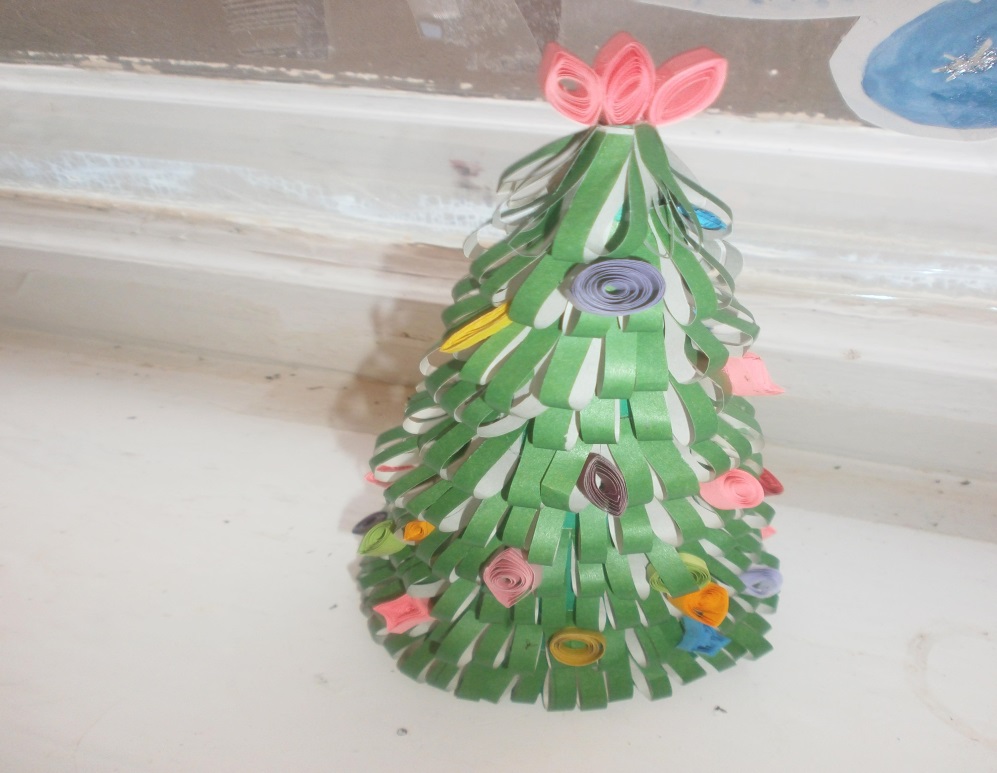 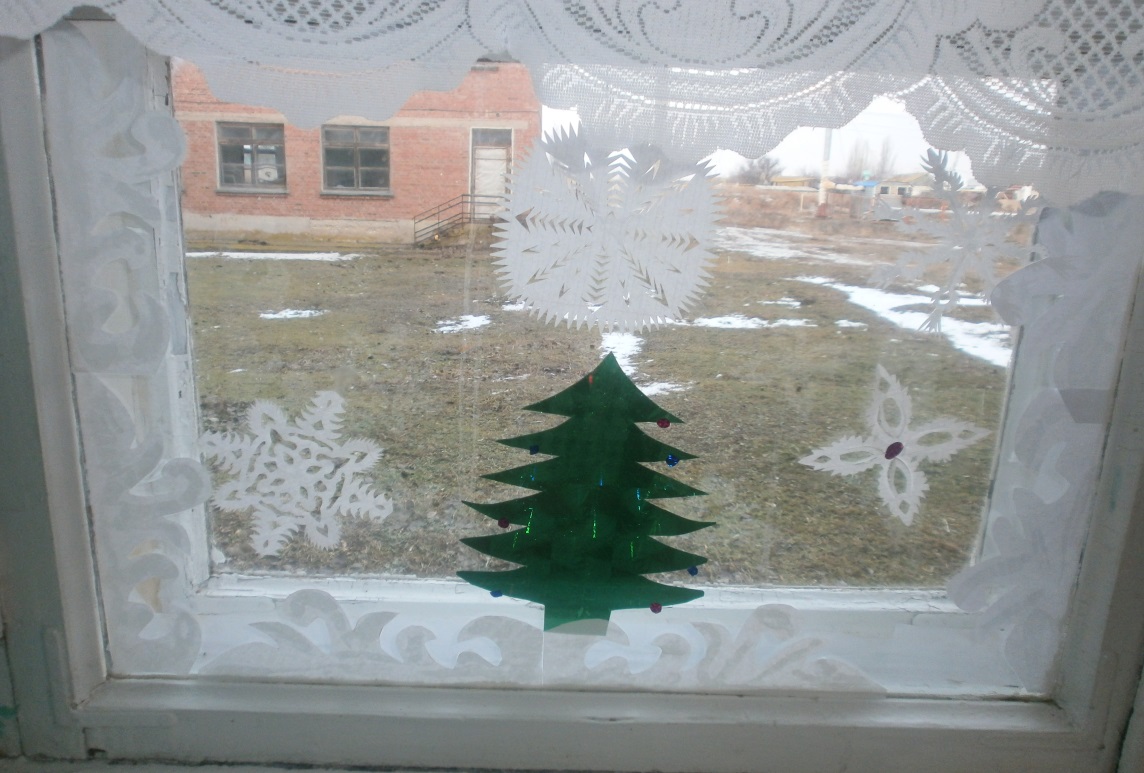 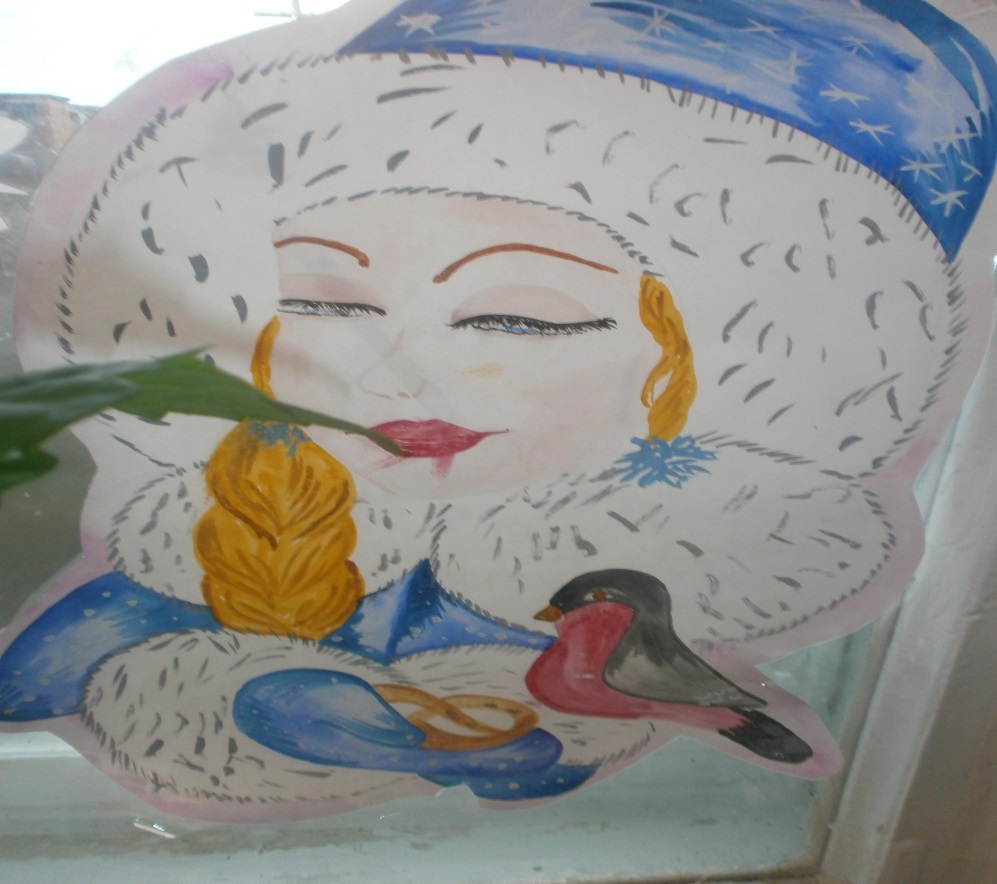 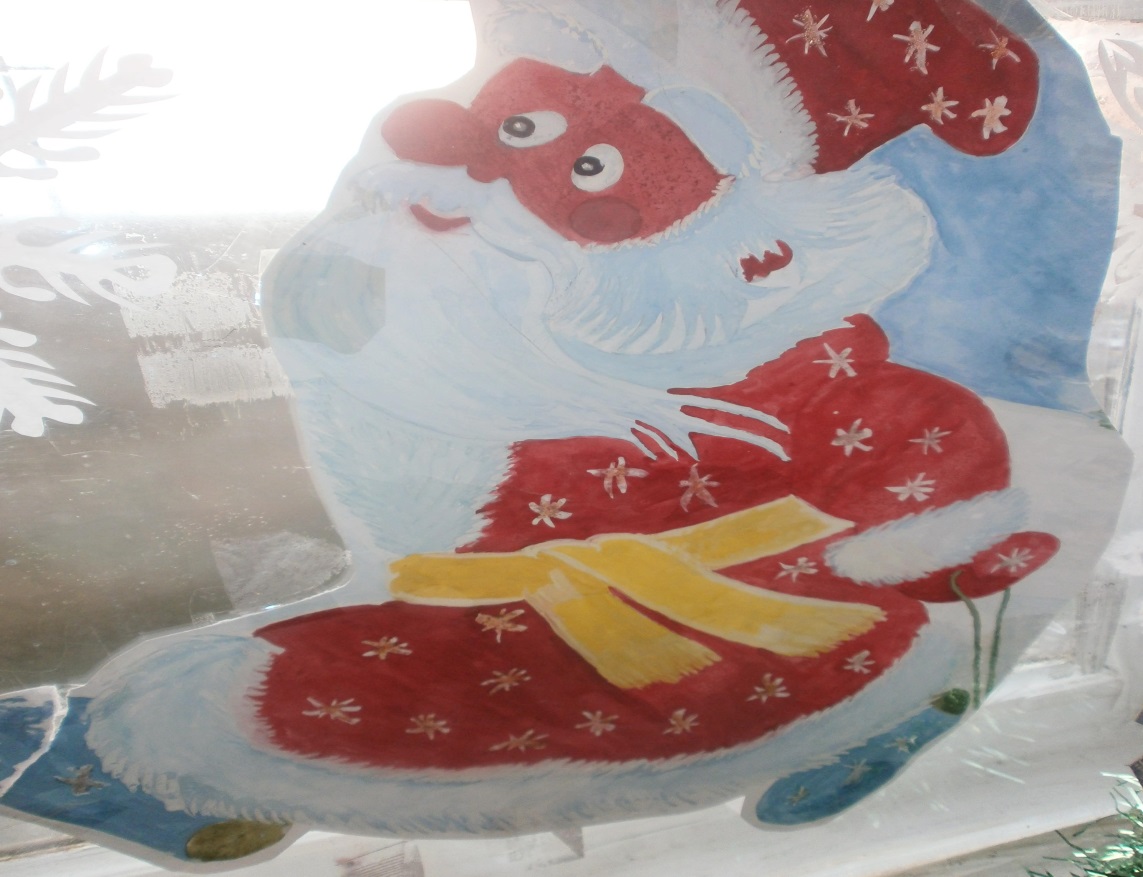 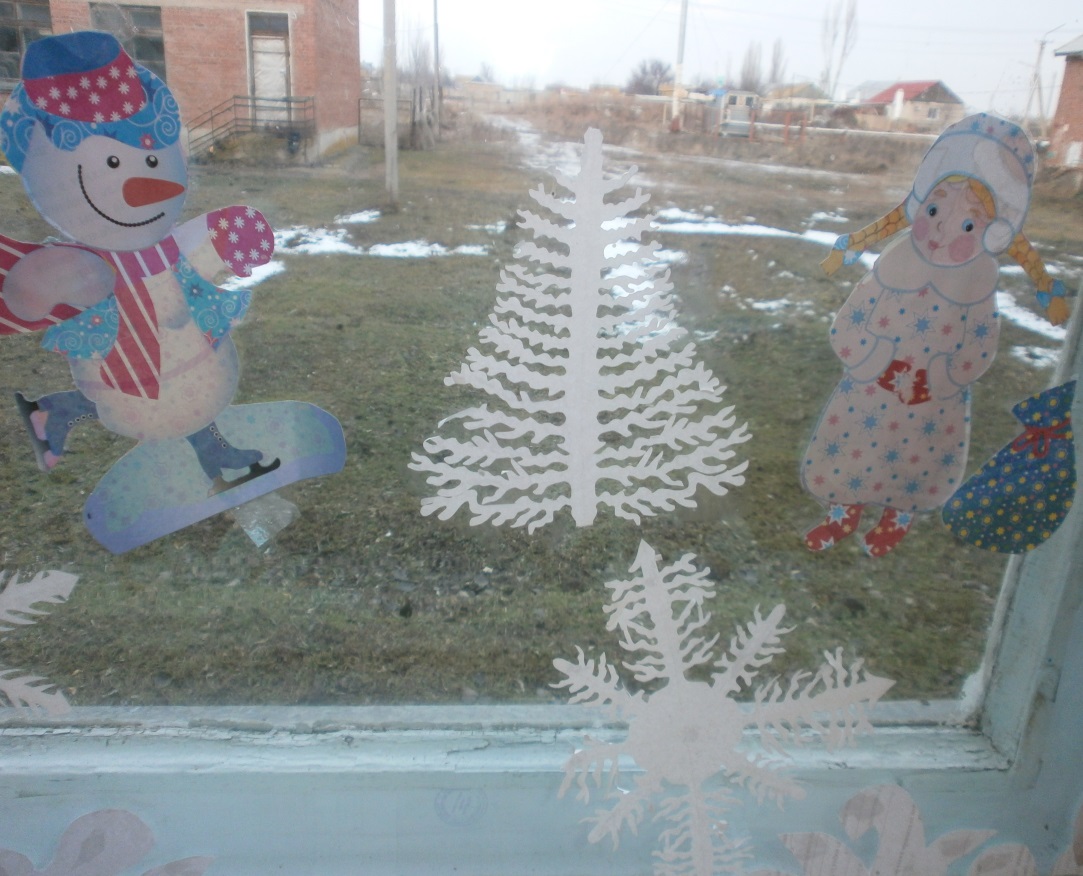 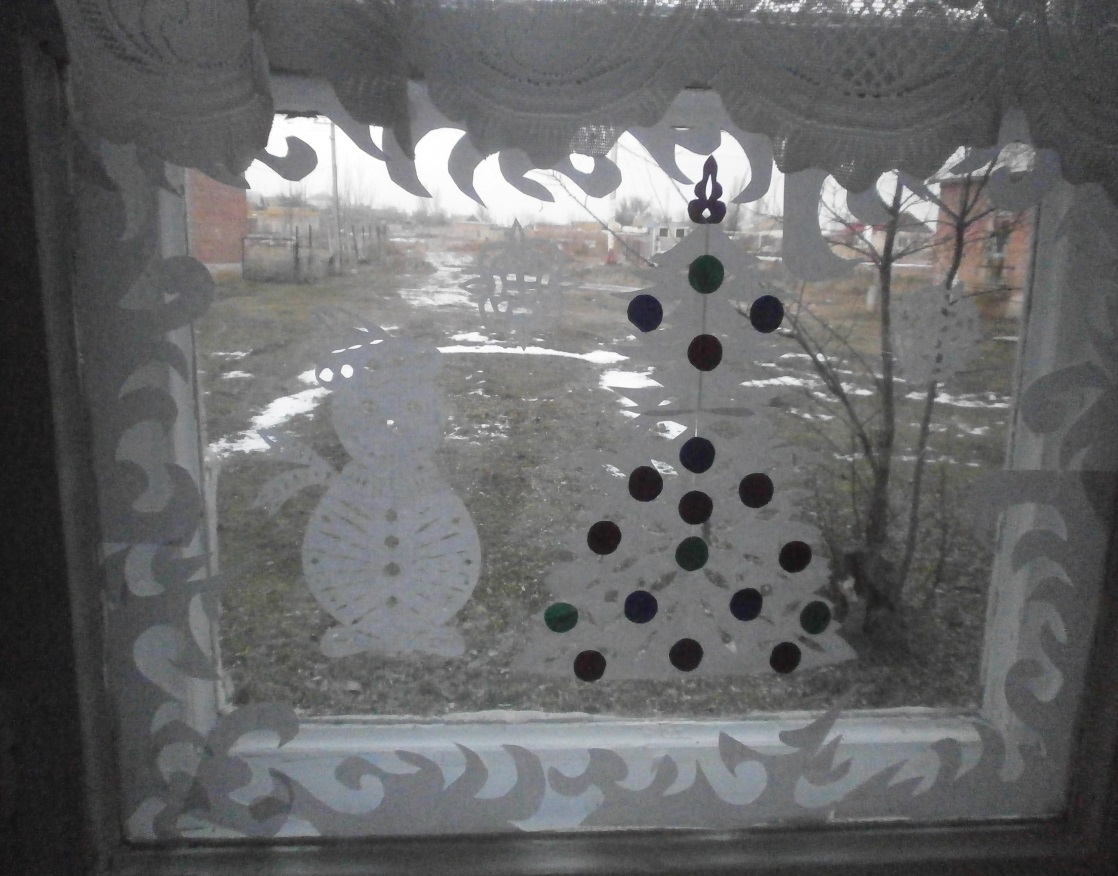 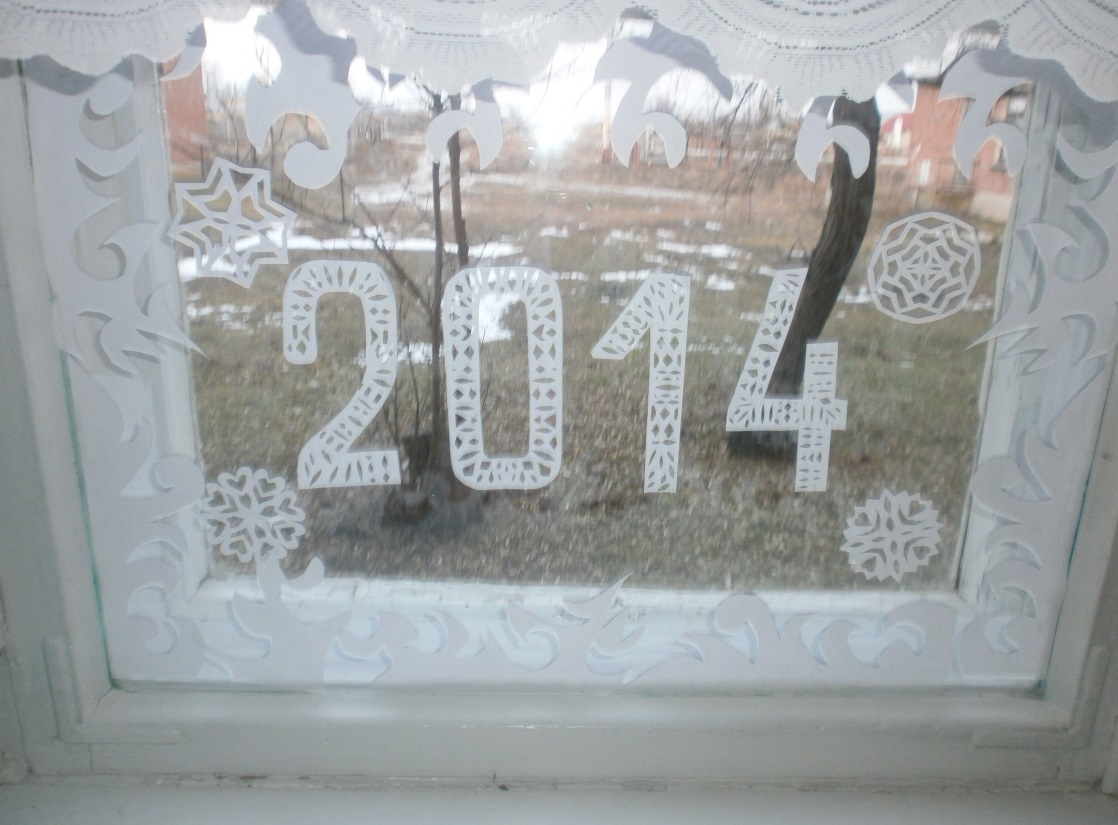 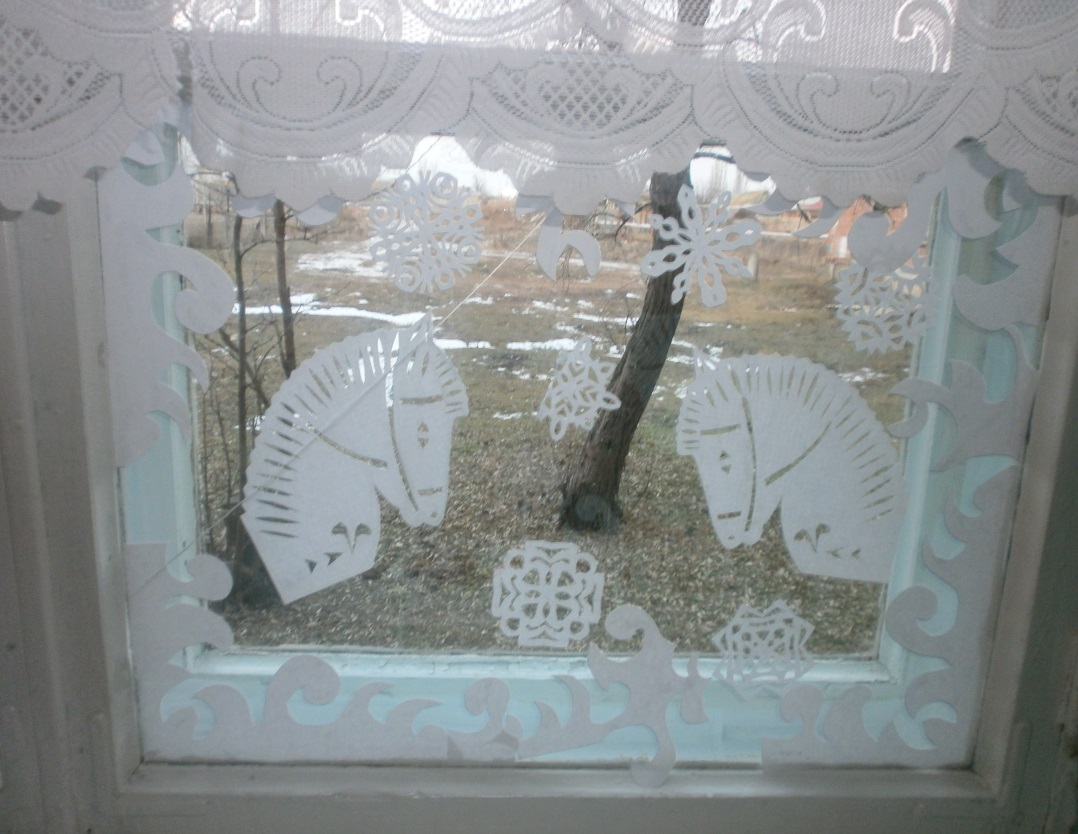 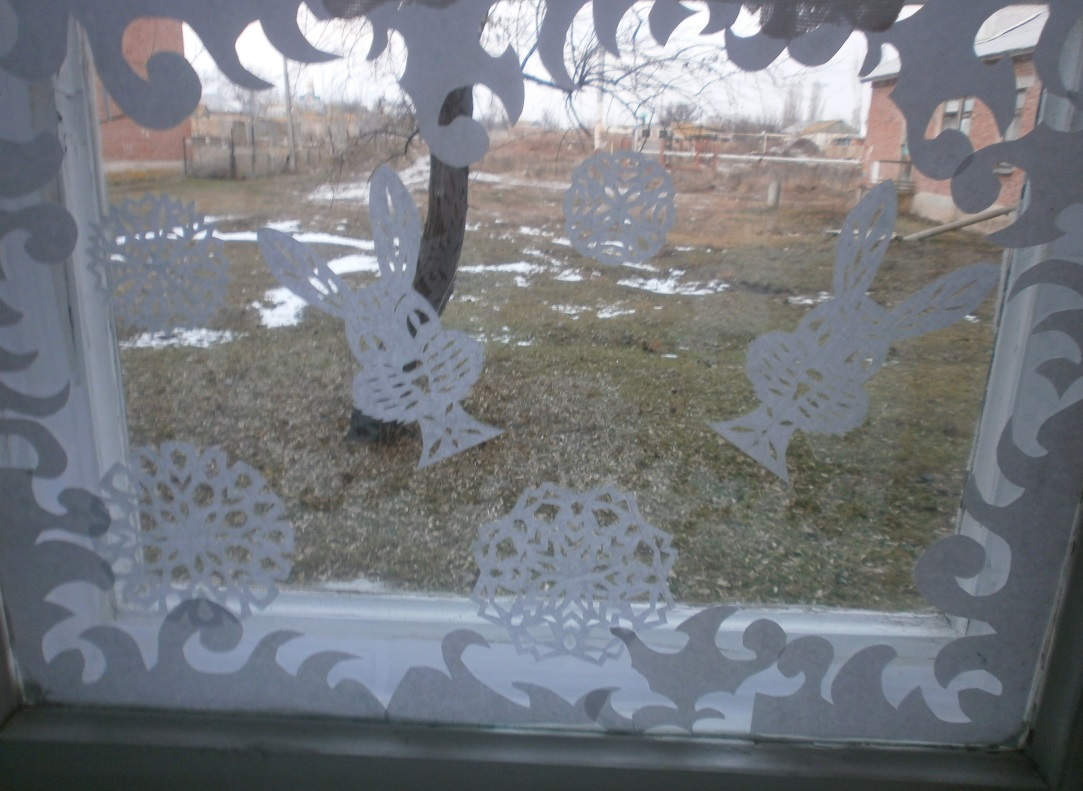 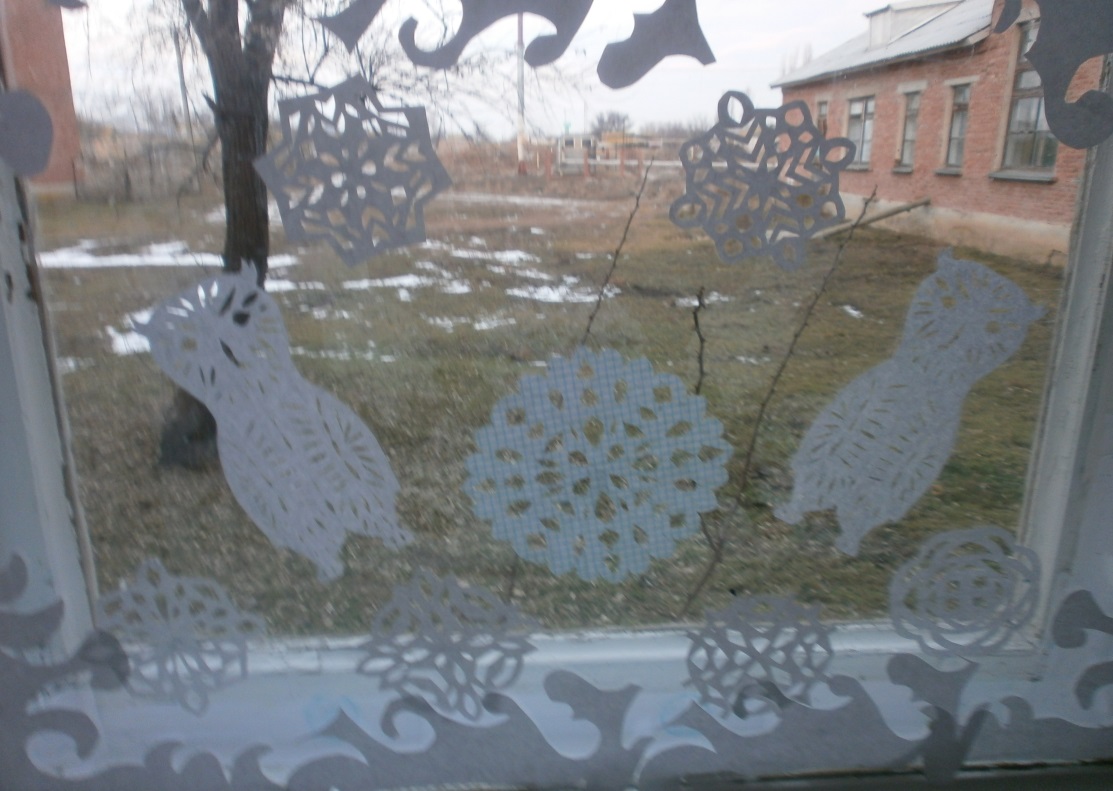 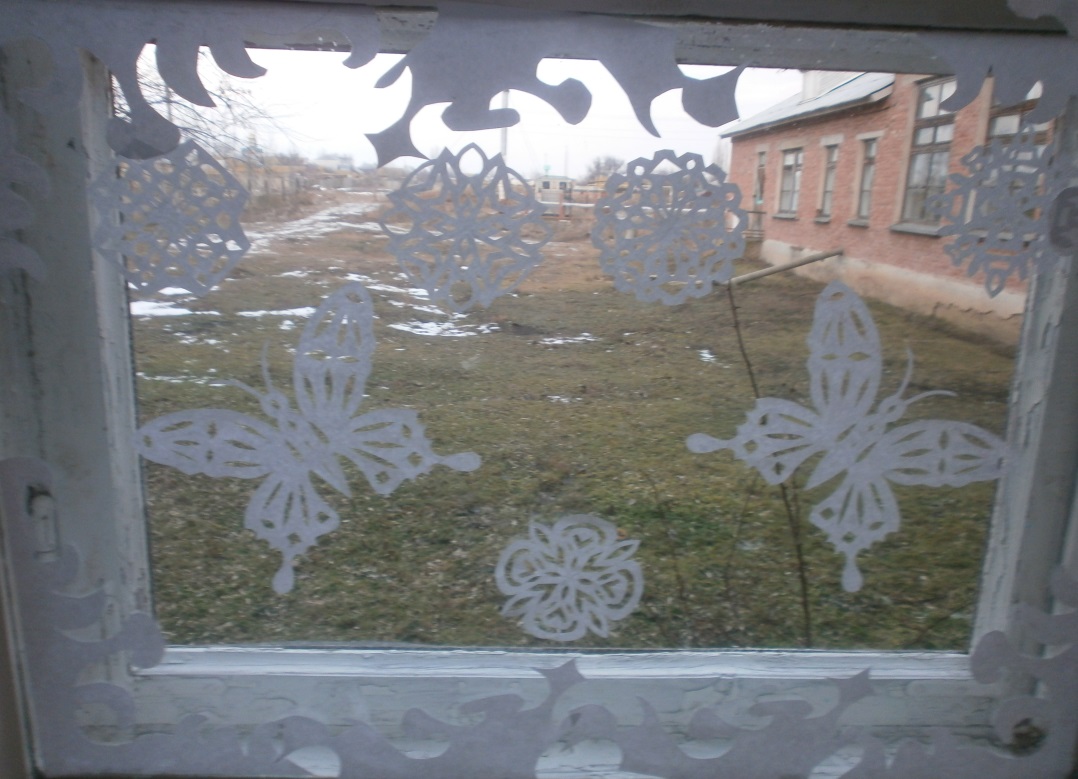 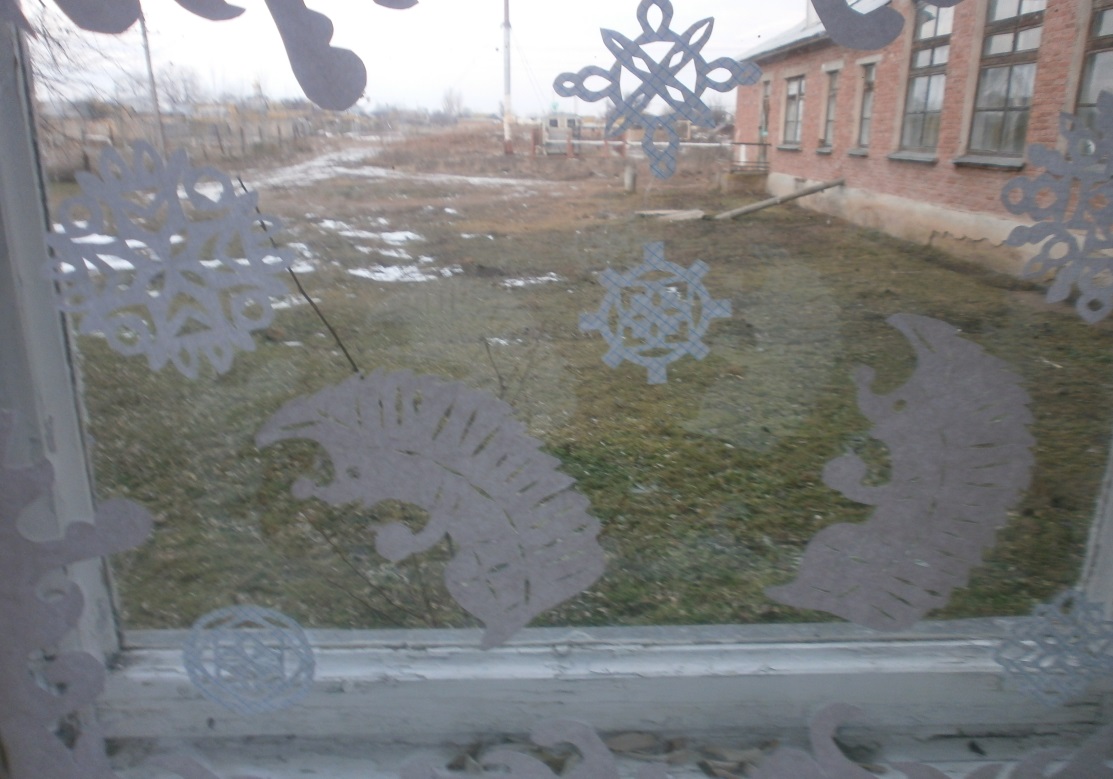